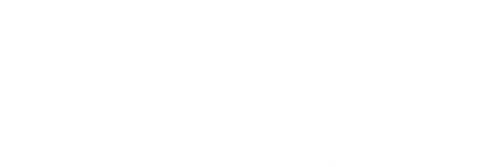 CALENDARIO
DE ACTUALIZACIÓN
INFORMACIÓN PÚBLICA DE OFICIO
ARTÍCULO 20
Fecha de actualización: 31 de marzo de 2024
Servidor público responsable de generar la información:
Licda. Erika Georgina Oyervides González
Titular de la Unidad Técnica de Transparencia y Acceso a la Información.
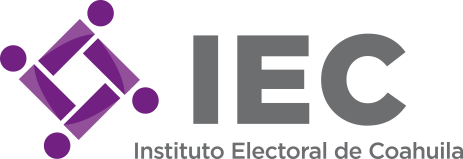 Calendario IPO
Fecha de actualización: 31 de marzo de 2024
Servidor público responsable de generar la información:
Licda. Erika Georgina Oyervides González
Titular de la Unidad Técnica de Transparencia y Acceso a la Información.
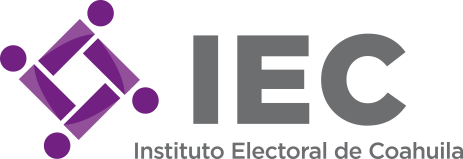 Calendario IPO
Fecha de actualización: 31 de marzo de 2024
Servidor público responsable de generar la información:
Licda. Erika Georgina Oyervides González
Titular de la Unidad Técnica de Transparencia y Acceso a la Información.
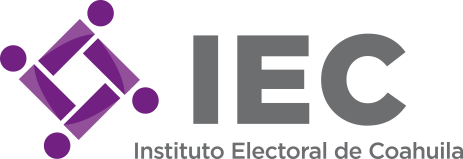 Calendario IPO
Fecha de actualización: 31 de marzo de 2024
Servidor público responsable de generar la información:
Licda. Erika Georgina Oyervides González
Titular de la Unidad Técnica de Transparencia y Acceso a la Información.
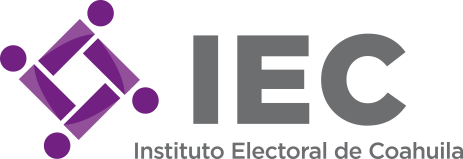 Calendario IPO
Fecha de actualización: 31 de marzo de 2024
Servidor público responsable de generar la información:
Licda. Erika Georgina Oyervides González
Titular de la Unidad Técnica de Transparencia y Acceso a la Información.
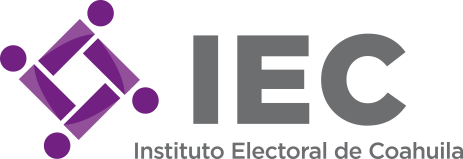 Calendario IPO
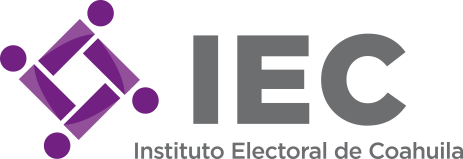 Calendario IPO
Fecha de actualización: 31 de marzo de 2024
Servidor público responsable de generar la información:
Licda. Erika Georgina Oyervides González
Titular de la Unidad Técnica de Transparencia y Acceso a la Información.
Fecha de actualización: 31 de marzo de 2024
Servidor público responsable de generar la información:
Licda. Erika Georgina Oyervides González
Titular de la Unidad Técnica de Transparencia y Acceso a la Información.
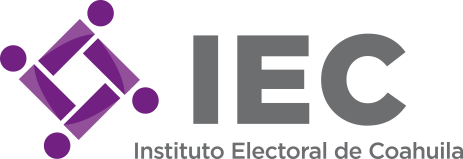 Calendario IPO
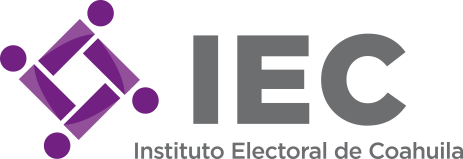 Calendario IPO
Fecha de actualización: 31 de marzo de 2024
Servidor público responsable de generar la información:
Licda. Erika Georgina Oyervides González
Titular de la Unidad Técnica de Transparencia y Acceso a la Información.
Fecha de actualización: 31 de marzo de 2024
Servidor público responsable de generar la información:
Licda. Erika Georgina Oyervides González
Titular de la Unidad Técnica de Transparencia y Acceso a la Información.
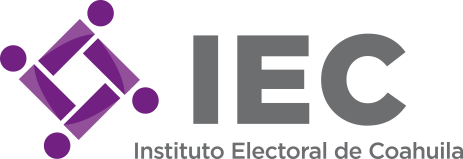 Calendario IPO
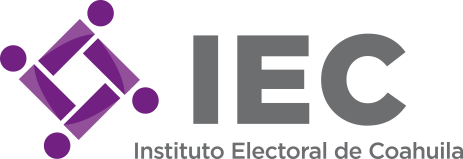 Calendario IPO
Fecha de actualización: 31 de marzo de 2024
Servidor público responsable de generar la información:
Licda. Erika Georgina Oyervides González
Titular de la Unidad Técnica de Transparencia y Acceso a la Información.